■PRICE CARD
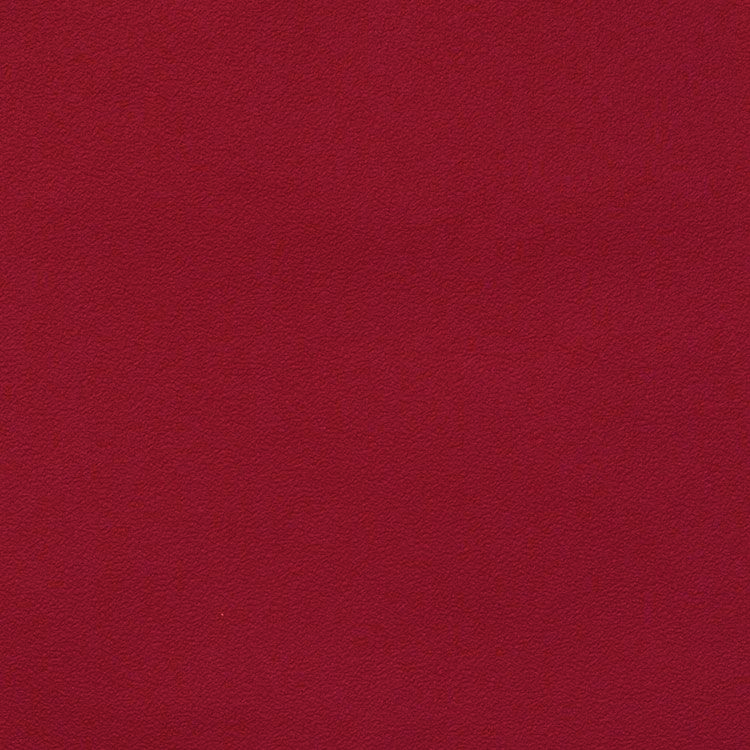 ブルゴーニュ・シャルドネ
ドメーヌ・マルグリット・カリヨン
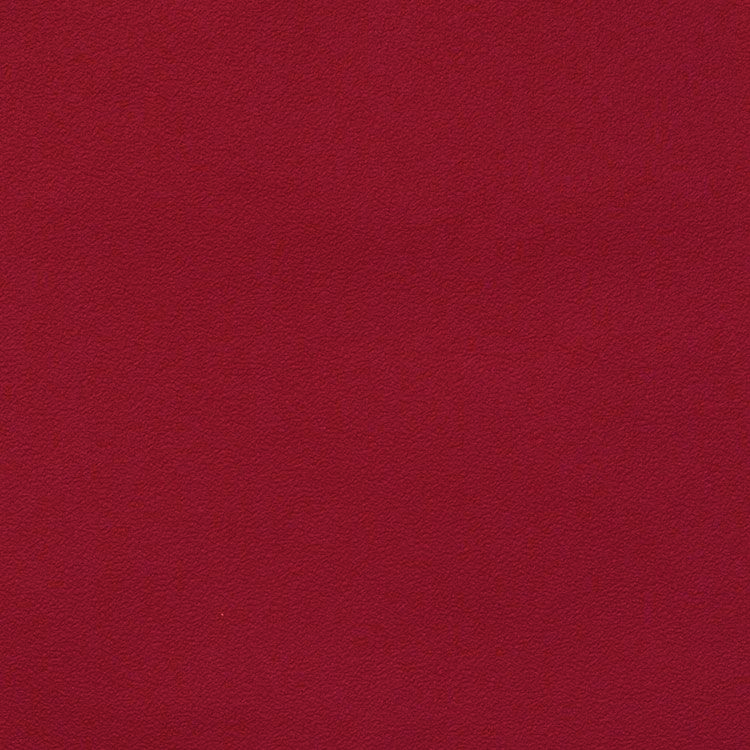 ブルゴーニュ・シャルドネ
ドメーヌ・マルグリット・カリヨン
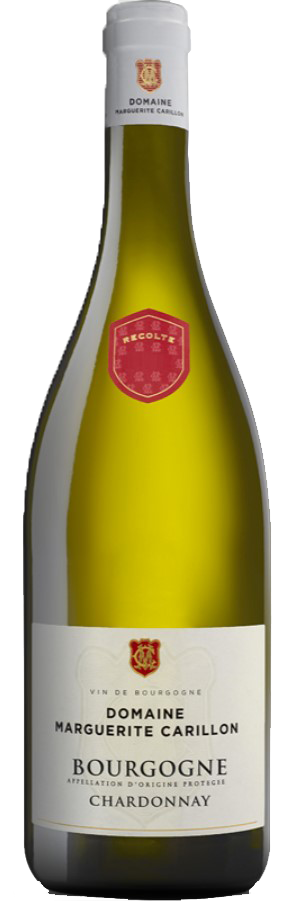 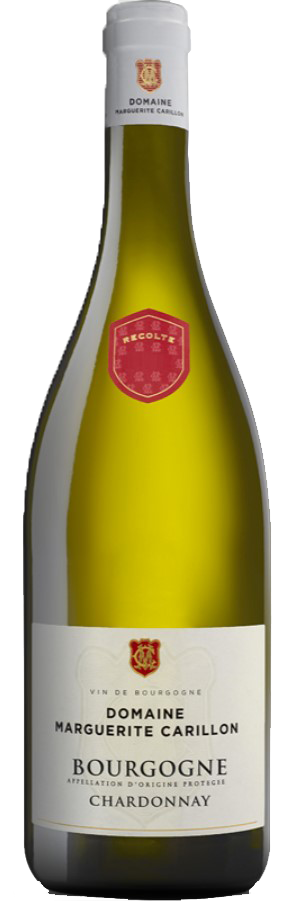 肉厚で一貫性のある味わいが特徴
肉厚で一貫性のある味わいが特徴
原産国：フランス/AOCボルドー
生産者：ミシェル・ローラン
品種　：シャルドネ
味わい：白・辛口・フルボディ
原産国：フランス/ブルゴーニュ
生産者：ドメーヌ・マルグリット・カリヨン
品種　：シャルドネ
味わい：白・辛口・ミディアムボディ
5,500
円 (税込)
希望小売価格
価格
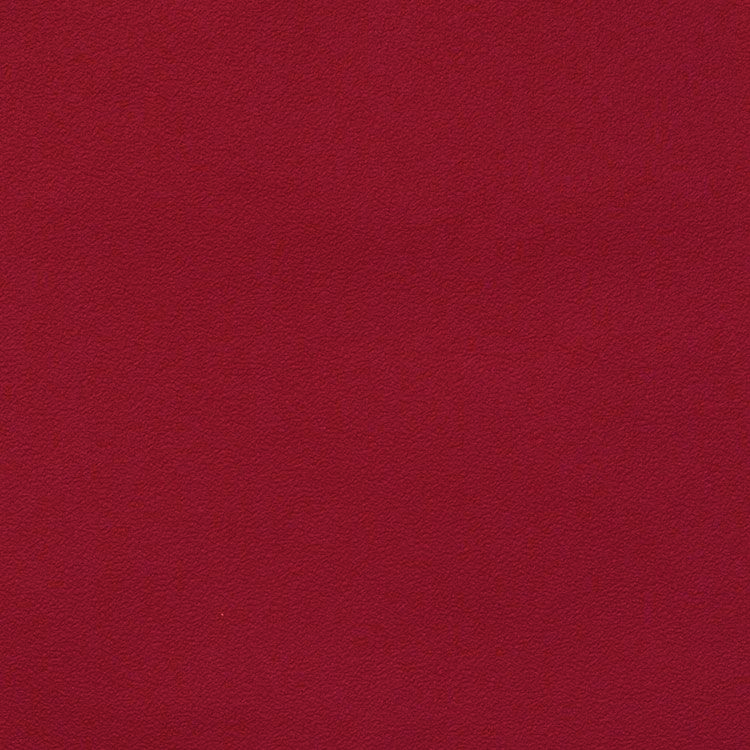 ブルゴーニュ・シャルドネ
ドメーヌ・マルグリット・カリヨン
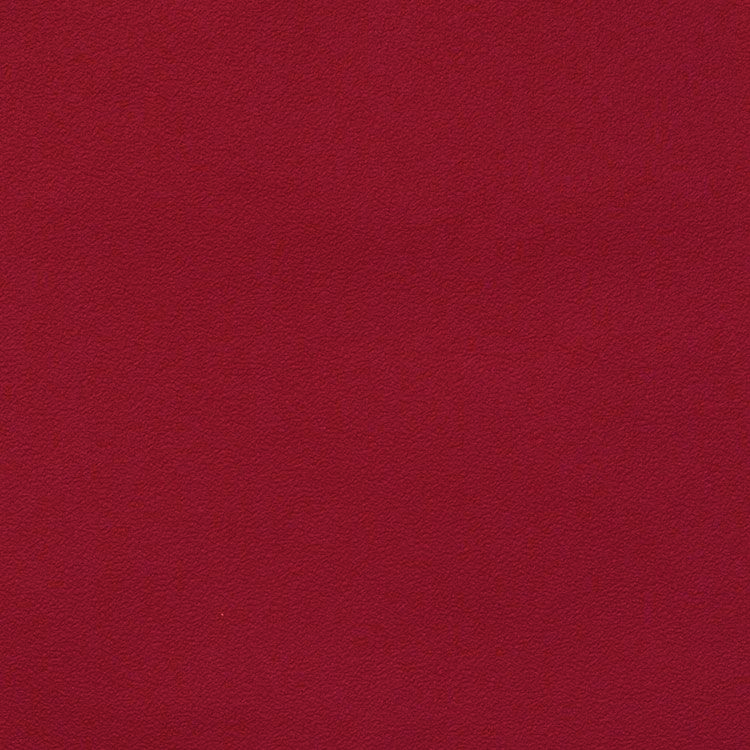 ブルゴーニュ・シャルドネ
ドメーヌ・マルグリット・カリヨン
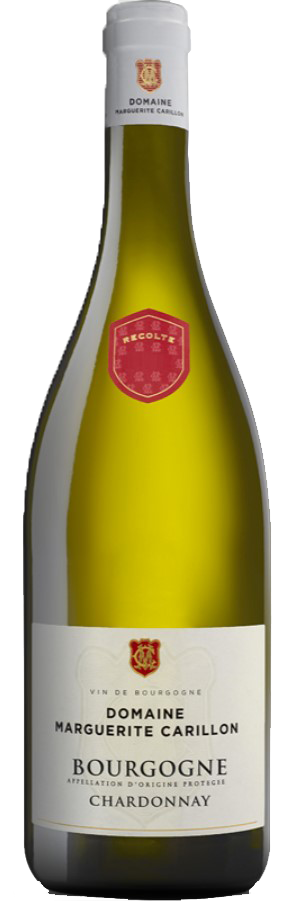 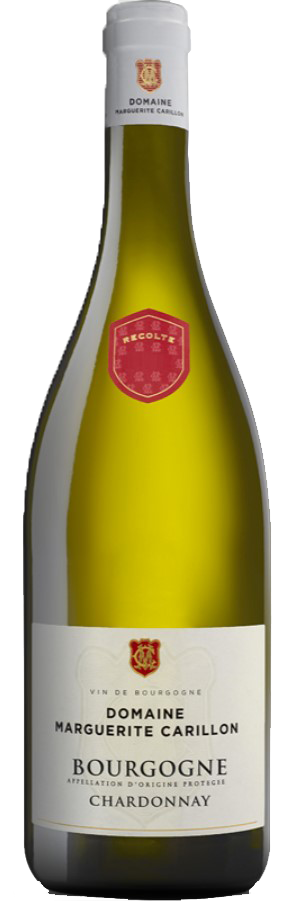 肉厚で一貫性のある味わいが特徴
肉厚で一貫性のある味わいが特徴
原産国：フランス/ブルゴーニュ
生産者：ドメーヌ・マルグリット・カリヨン
品種　：シャルドネ
味わい：白・辛口・ミディアムボディ
原産国：フランス/ブルゴーニュ
生産者：ドメーヌ・マルグリット・カリヨン
品種　：シャルドネ
味わい：白・辛口・ミディアムボディ
希望
小売
\5,000 (税込 \5,500)
価格
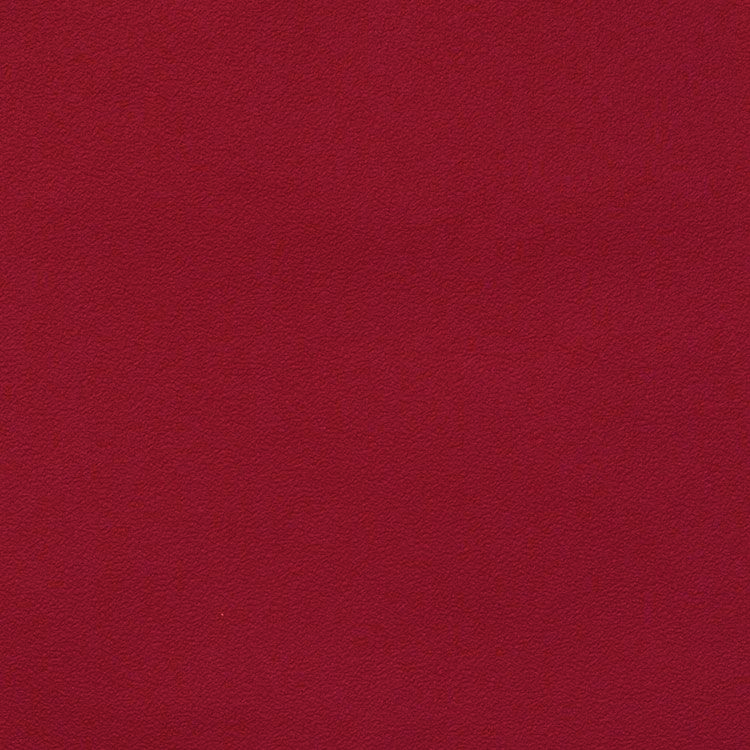 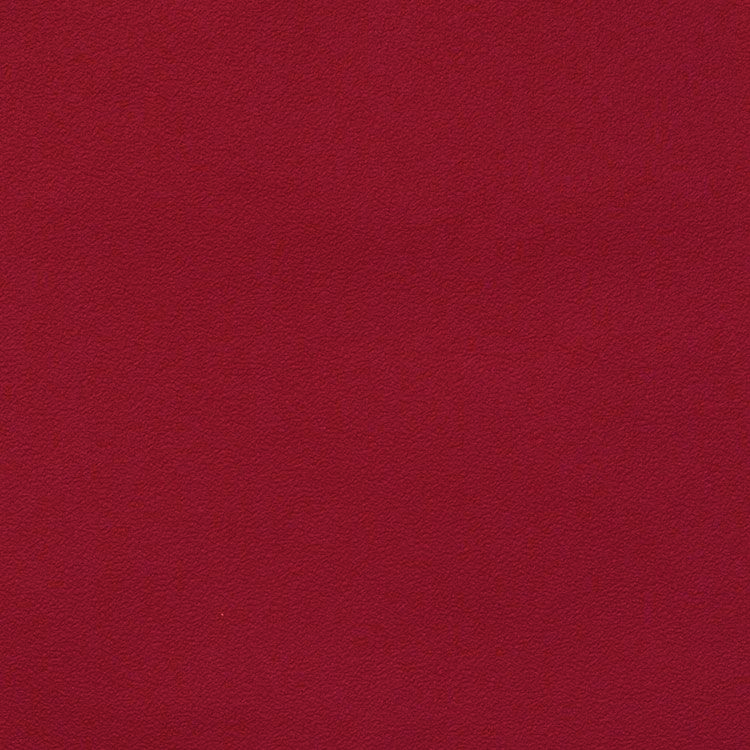 ブルゴーニュ・シャルドネ
ドメーヌ・マルグリット・カリヨン
ブルゴーニュ・シャルドネ
ドメーヌ・マルグリット・カリヨン
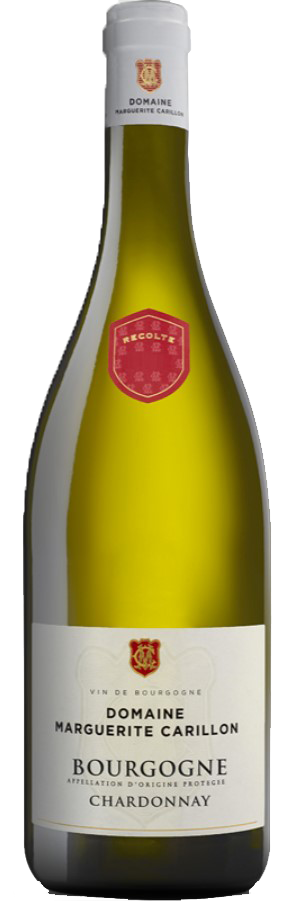 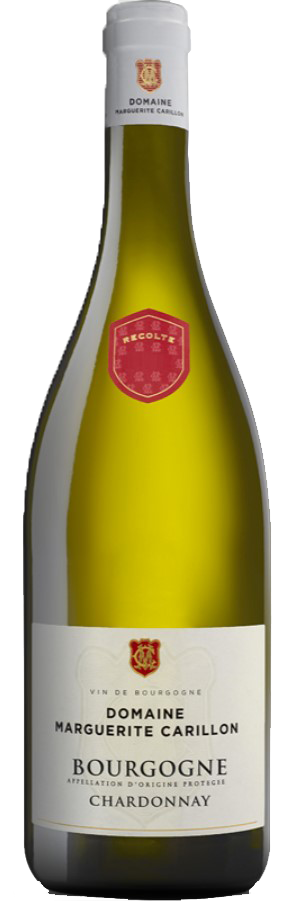 肉厚で一貫性のある味わいが特徴
肉厚で一貫性のある味わいが特徴
ブドウ園はアロースコルトンから南のサントネーまでコートドボーヌの石灰岩と泥灰土による粘土質石灰岩の土壌に広がっています。収穫は手摘み、醸造はブルゴーニュの伝統的スタイルをとっており、複雑さを与えるためシュール・リーと10か月以上の樽熟成(新樽比率20%)をおこなっています。
ブドウ園はアロースコルトンから南のサントネーまでコートドボーヌの石灰岩と泥灰土による粘土質石灰岩の土壌に広がっています。収穫は手摘み、醸造はブルゴーニュの伝統的スタイルをとっており、複雑さを与えるためシュール・リーと10か月以上の樽熟成(新樽比率20%)をおこなっています。
原産国：フランス/ブルゴーニュ
生産者：ドメーヌ・マルグリット・カリヨン
品種　：シャルドネ
味わい：白・辛口・ミディアムボディ
原産国：フランス/ブルゴーニュ
生産者：ドメーヌ・マルグリット・カリヨン
品種　：シャルドネ
味わい：白・辛口・ミディアムボディ
\5,000 (税込 \5,500)
希望
小売
価格